Team 522 – Rockwell Automation Manufacturing Device for Students
Luis Garcia, Caleb Mears, Chloe Keiran,  Maria Rojas, Caden Schwartz
Team Introductions
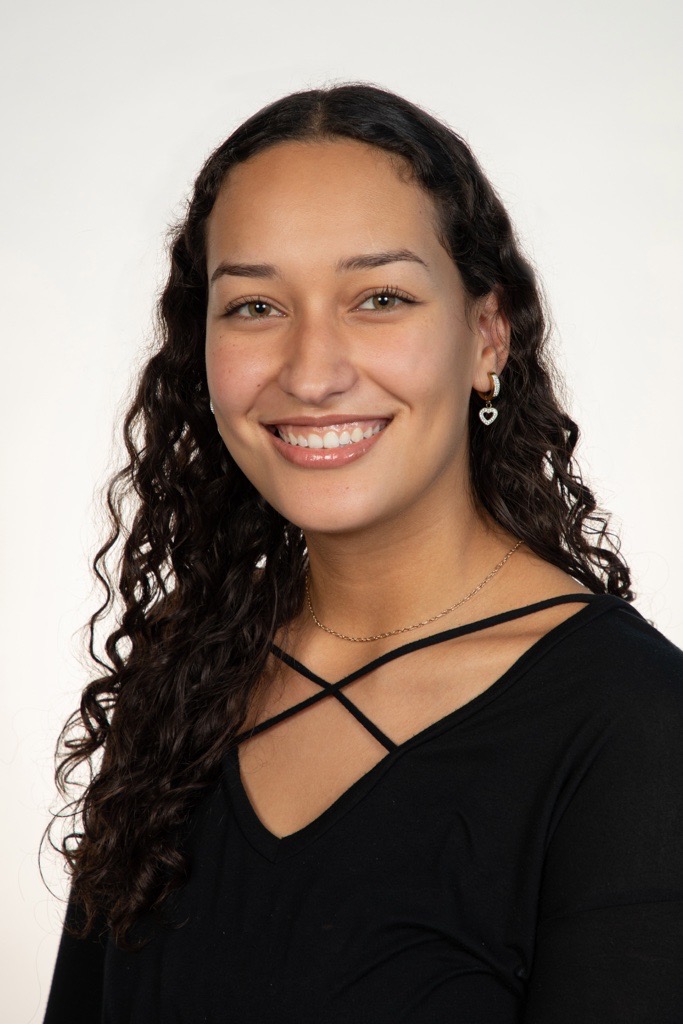 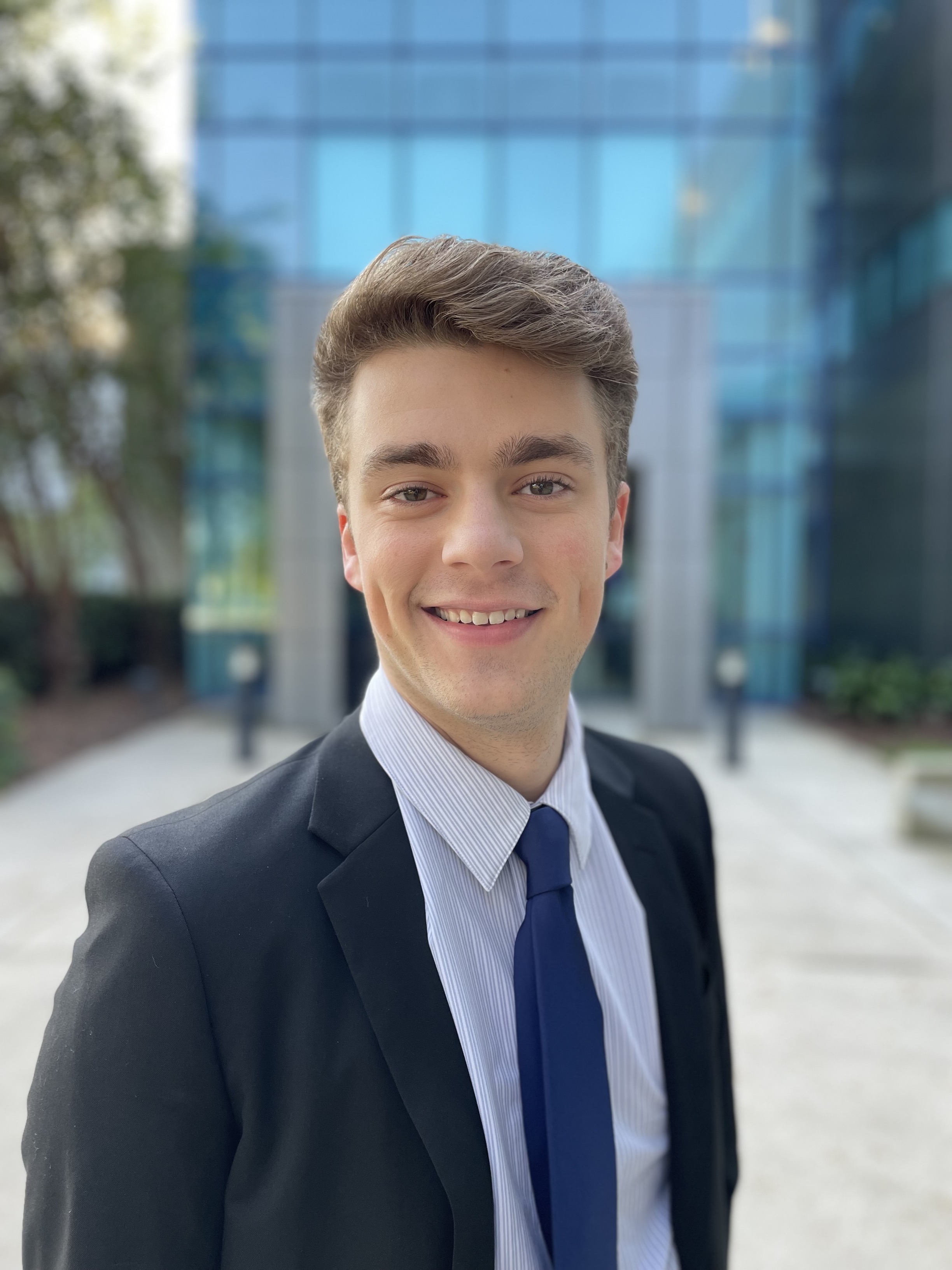 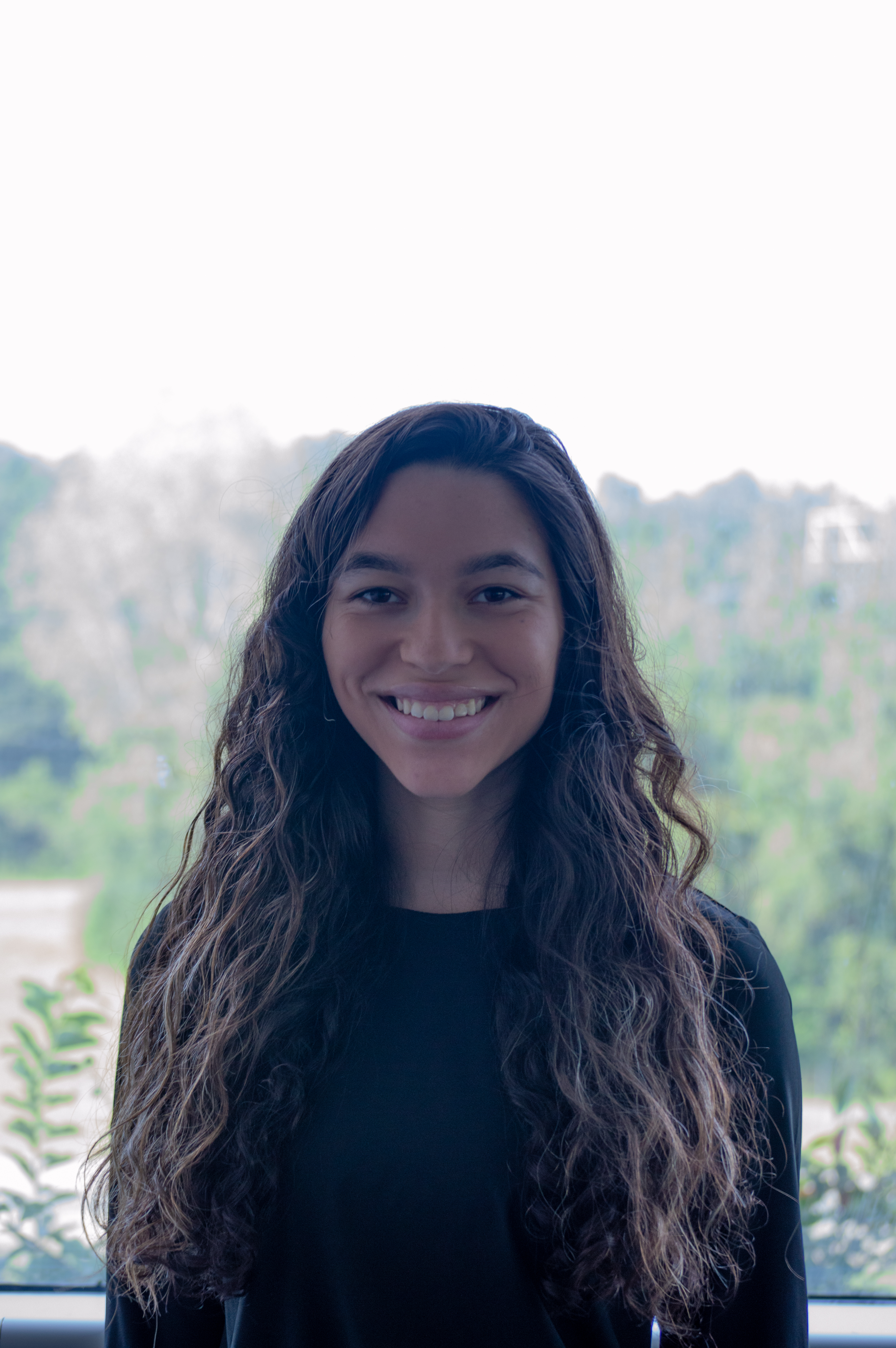 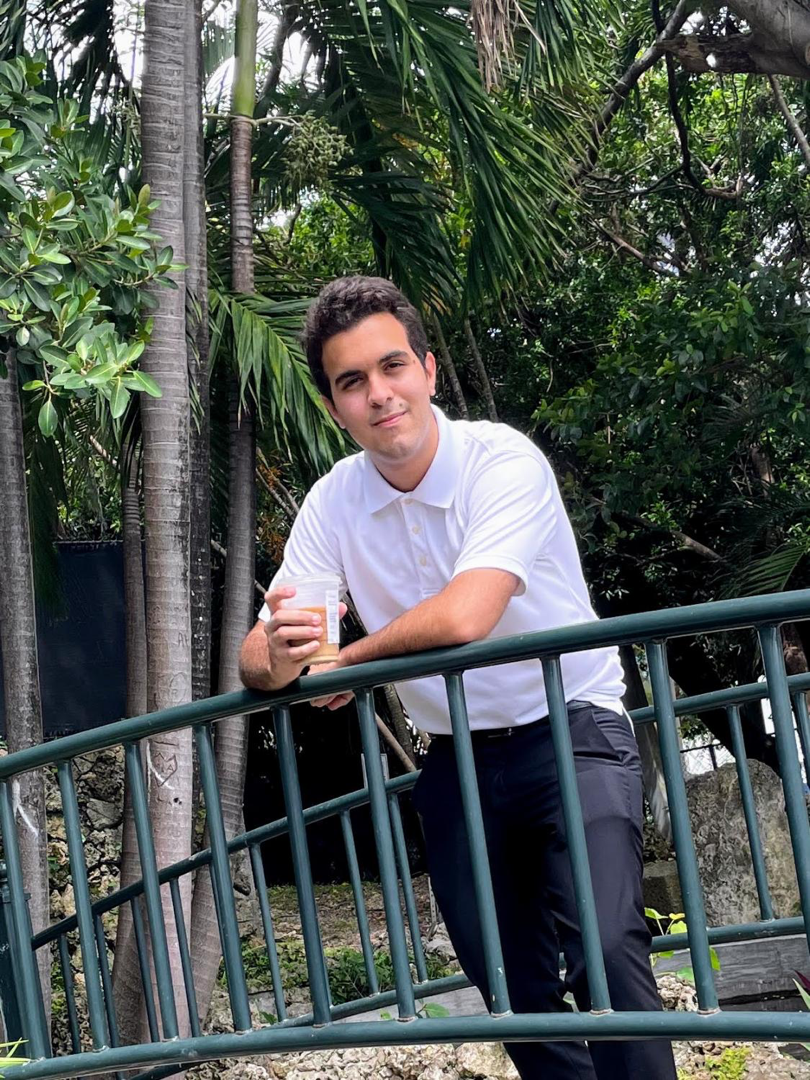 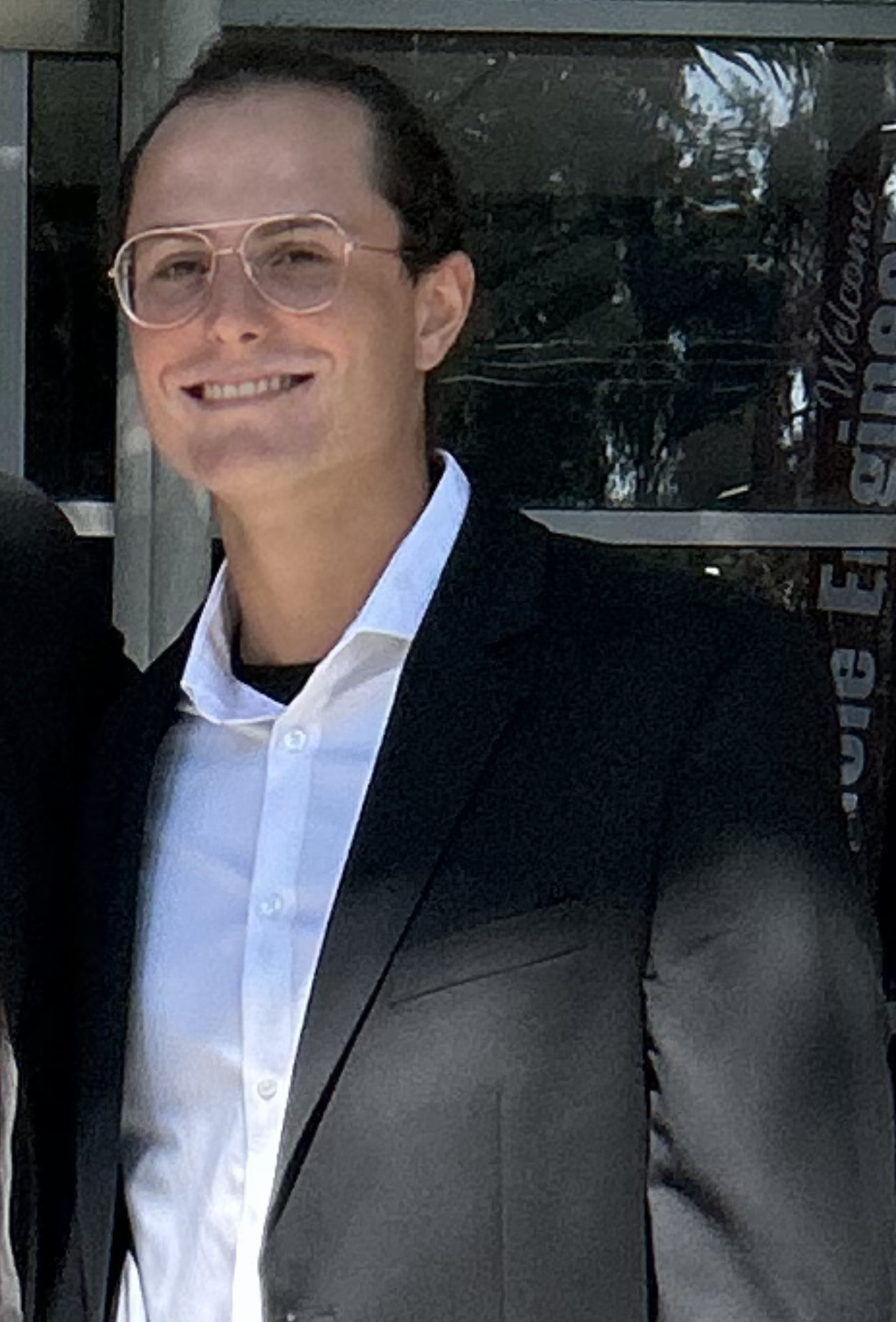 Caleb Mears
Manufacturing
Engineer
Maria Rojas
Test Engineer
Chloe Keiran
Design
Engineer
Luis Garcia
Systems/
Dynamics
Engineer
Caden Schwartz
Electrical Systems Engineer
Maria Rojas
2
Sponsor and Advisor
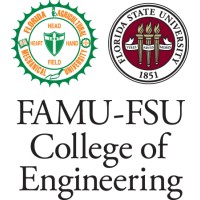 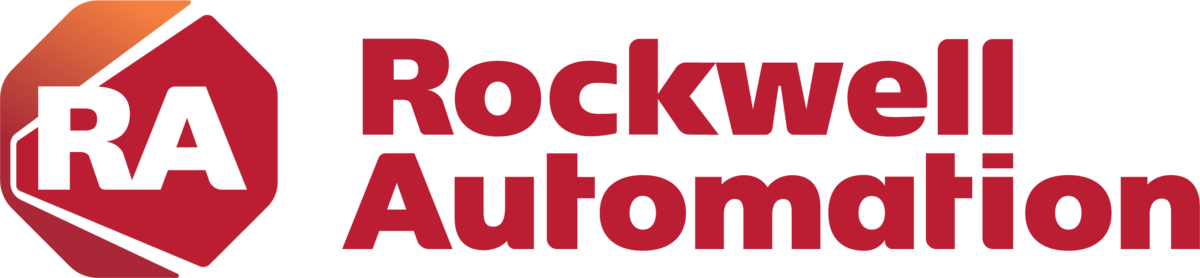 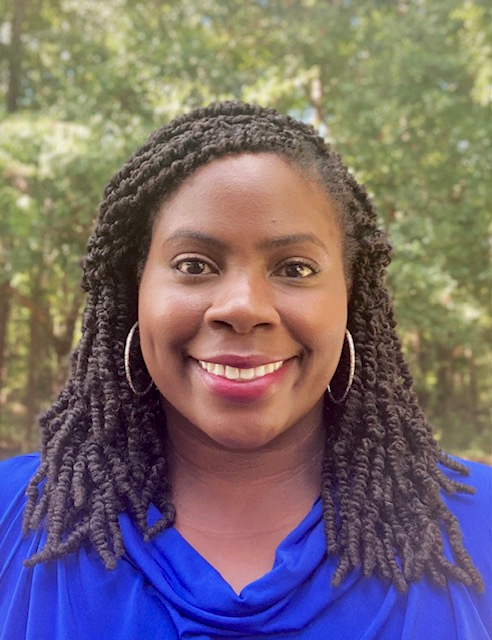 Academic Advisor
Shayne McConomy, Ph.D.
Professor/Advisor
Industry Sponsor
Tajaey Young
Rockwell Automation
Industry Sponsor
Amanda Eason
Rockwell Automation
Maria Rojas
3
Objective
The objective of this project is to create a system that can demonstrate the automated manufacturing process and create an educational item.
Maria Rojas
4
1st Semester Overview
Key Goals
Create
 tangible product
Showcase automated manufacturing process
Provide educational experience
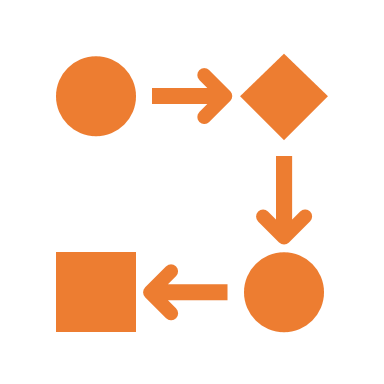 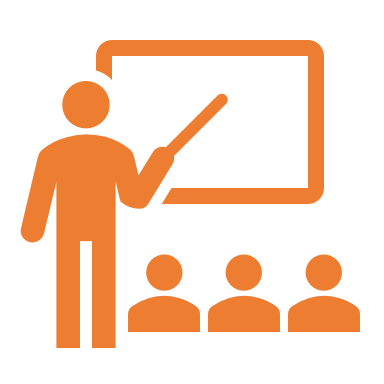 Maria Rojas
5
1st Semester Overview
Key Goals
Create
 tangible product
Showcase automated manufacturing process
Provide educational experience
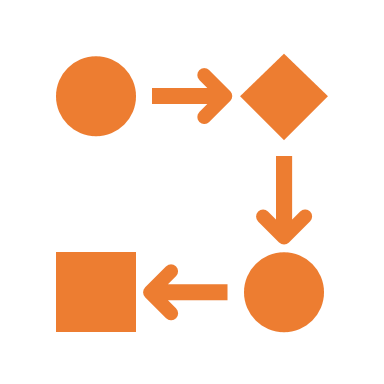 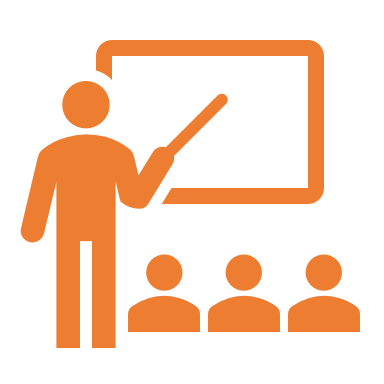 Targets
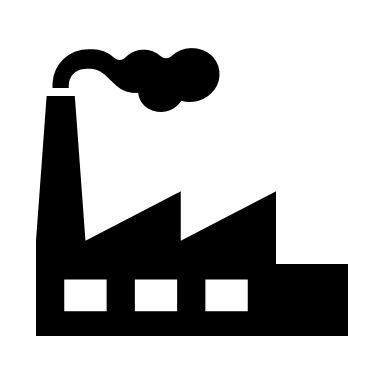 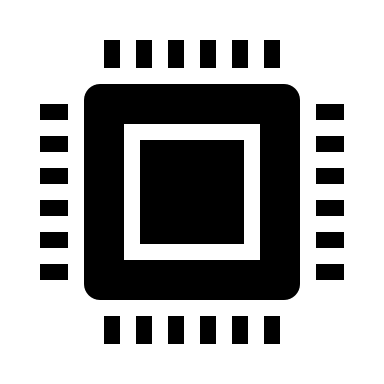 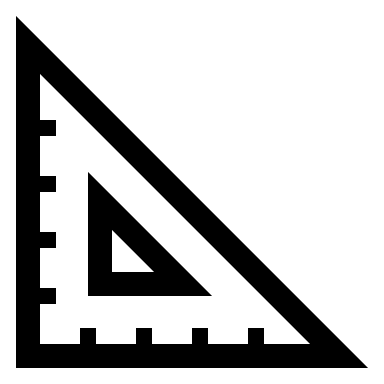 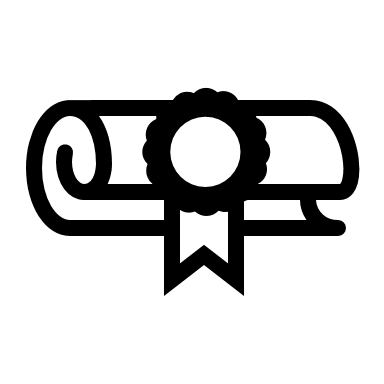 Maria Rojas
6
1st Semester Overview
Key Goals
Create
 tangible product
Showcase automated manufacturing process
Provide educational experience
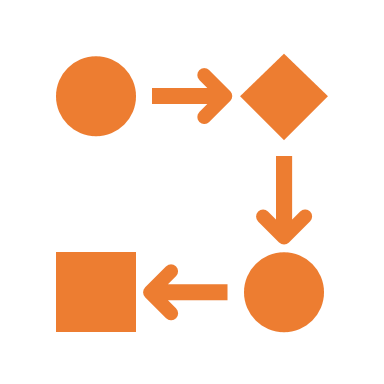 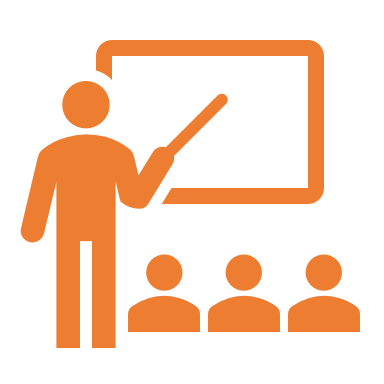 Targets
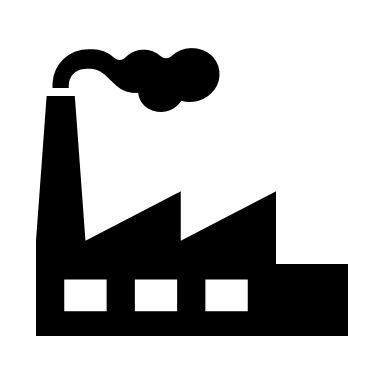 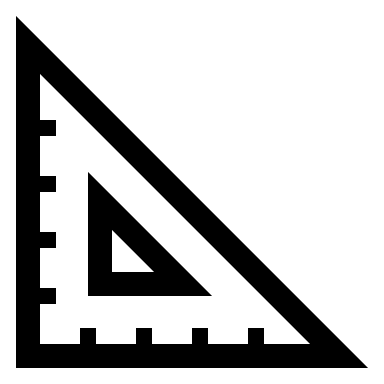 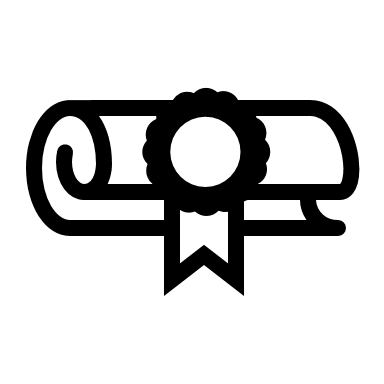 Latency: 
5 ms
Maria Rojas
7
1st Semester Overview
Key Goals
Create
 tangible product
Showcase automated manufacturing process
Provide educational experience
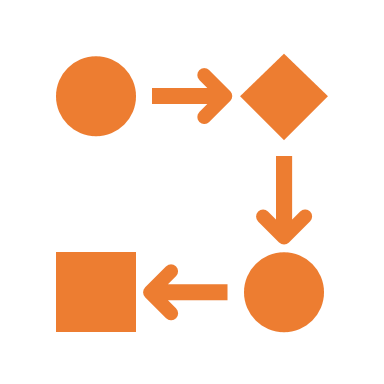 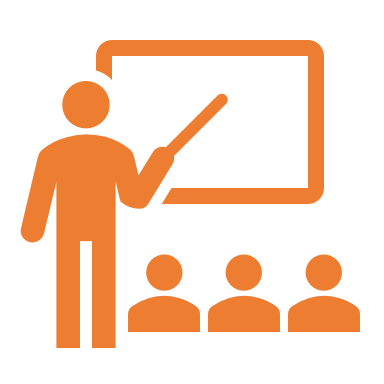 Targets
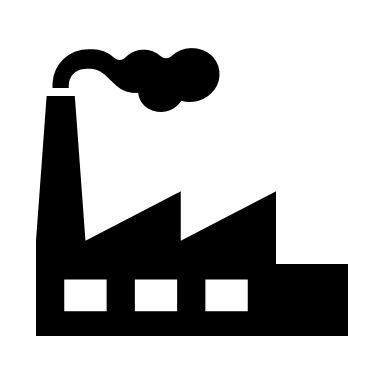 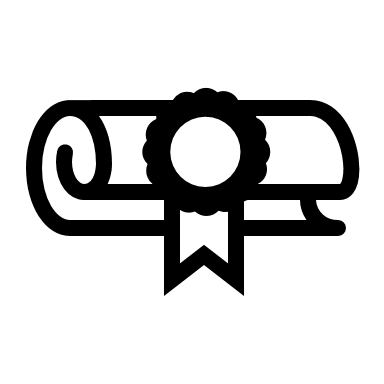 Latency: 
5 ms
Load Cap: 
30 lb
Maria Rojas
8
1st Semester Overview
Key Goals
Create
 tangible product
Showcase automated manufacturing process
Provide educational experience
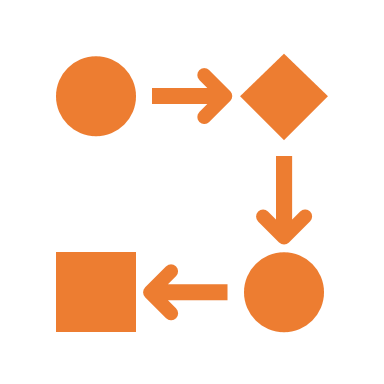 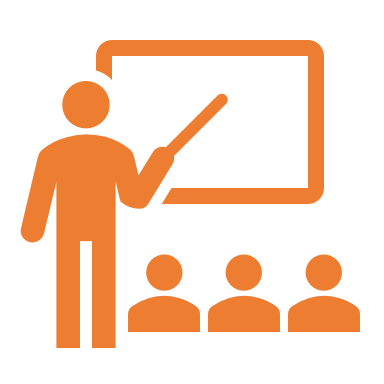 Targets
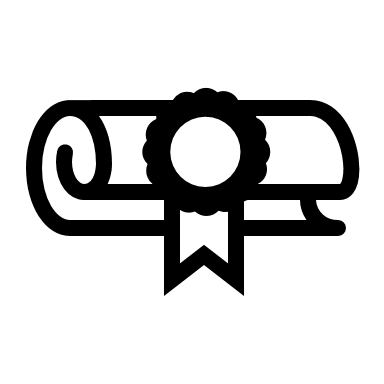 Latency: 
5 ms
Load Cap: 
30 lb
Cycle Time: <5 min
Maria Rojas
9
1st Semester Overview
Key Goals
Create
 tangible product
Showcase automated manufacturing process
Provide educational experience
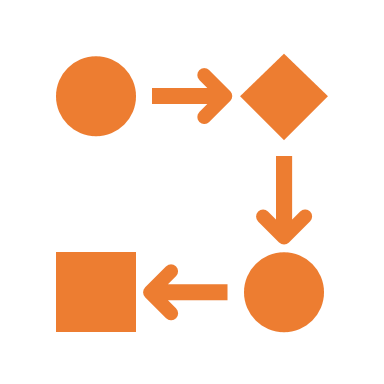 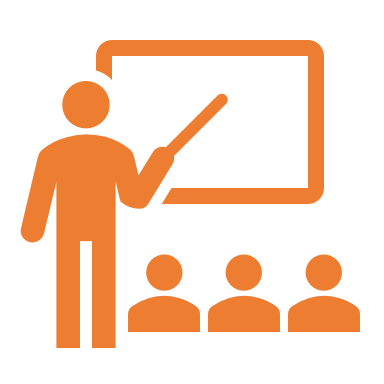 Targets
Latency: 
5 ms
Load Cap: 
30 lb
Cycle Time: <5 min
Quiz Score: 
>70%
Maria Rojas
10
[Speaker Notes: Main reason for Rockwell to do this project, spark interest in the manufacturing industry and the advantages of having an automated process to make any products. How it turns raw material into a finished product
We're showing this to kids K-12 and we want them to get interested in the subject and learn about this process.
That the viewers can take home with them.
Response time for our sensor, we wanted a smooth process while the product is being built with quick responses from the sensors at each station.
Structure will be being moved from place to place to be showcased and we want it to be easily transported and moved around by 1-2 people.
Time it takes to run through a full assembly and make one full product. we don t want a slow process that makes it boring for the viewers since they might have a shorter attention span. So we want the process to be engaging and keep the viewers interested in what is happening in the system as well as being able to identify what is happening at each stage of the manufacturing line.
This is kind of a survey where we ask the viewers how interesting it was and if they feel they learned something to measure the success of the demonstration and they grade it from 1-10, and we want that score to be greater than 70%.]
1st Semester Overview
Metal Pin
Highest alternative value
Most plausible within given timeline
Satisfies customer requirements
Concept Selection
Maria Rojas
11
System Design
Caleb Mears
12
System Design
Insert design
Caleb Mears
13
System Design
Insert design
Pin top
Caleb Mears
14
System Design
Insert design
Pin top
Orient design
Caleb Mears
15
System Design
Insert design
Orient design
Pin top
Mylar Plastic
Caleb Mears
16
System Design
Insert design
Orient design
Pin top
Mylar Plastic
Pin Bottom
Caleb Mears
17
System Design
Insert design
Orient design
Pin Bottom
Pin top
Mylar Plastic
Press Pin
Caleb Mears
18
System Design
Insert design
Orient design
Pin Bottom
Press Pin
Pin top
Mylar Plastic
Eject Pin
Caleb Mears
19
Recent Progress
New project direction and design
Completed BOM and procurement
Updated meetings with sponsor
Caleb Mears
20
Design Updates
OLD DESIGN
NEW DESIGN
Emulate3D
Quality check with color sensor
Arduino/breadboard control
PLC
ON/OFF stepper motors
Integrated assembly line
Fully automated system
Manual system
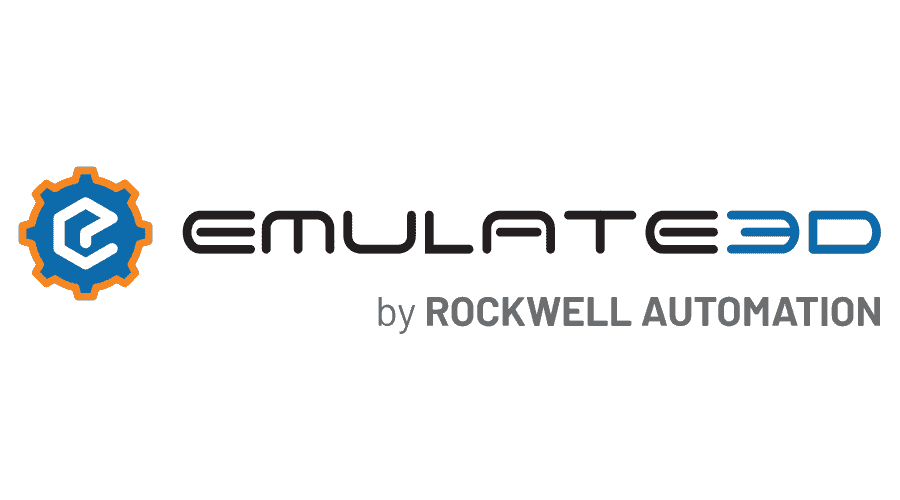 Caleb Mears
21
Future Work
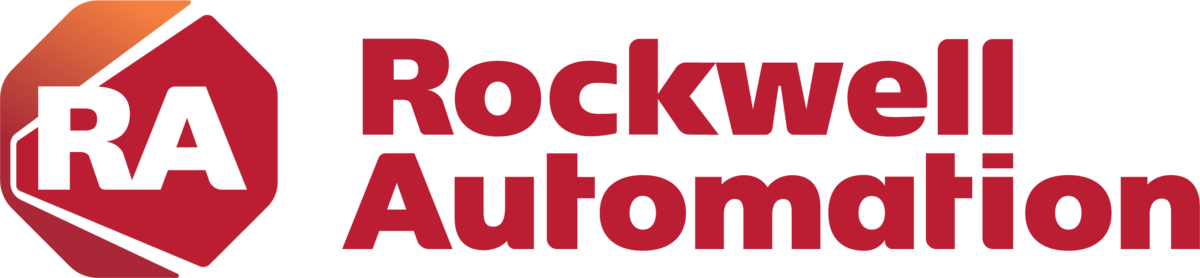 Develop 
Physical & Virtual 
Prototype
Test Prototype
Order Parts & Materials
Develop CAD & Software
Caleb Mears
22
Thank you When you invest in Team 522 solutions, you invest in the future of educational manufacturing.
Caleb Mears
23
System Design
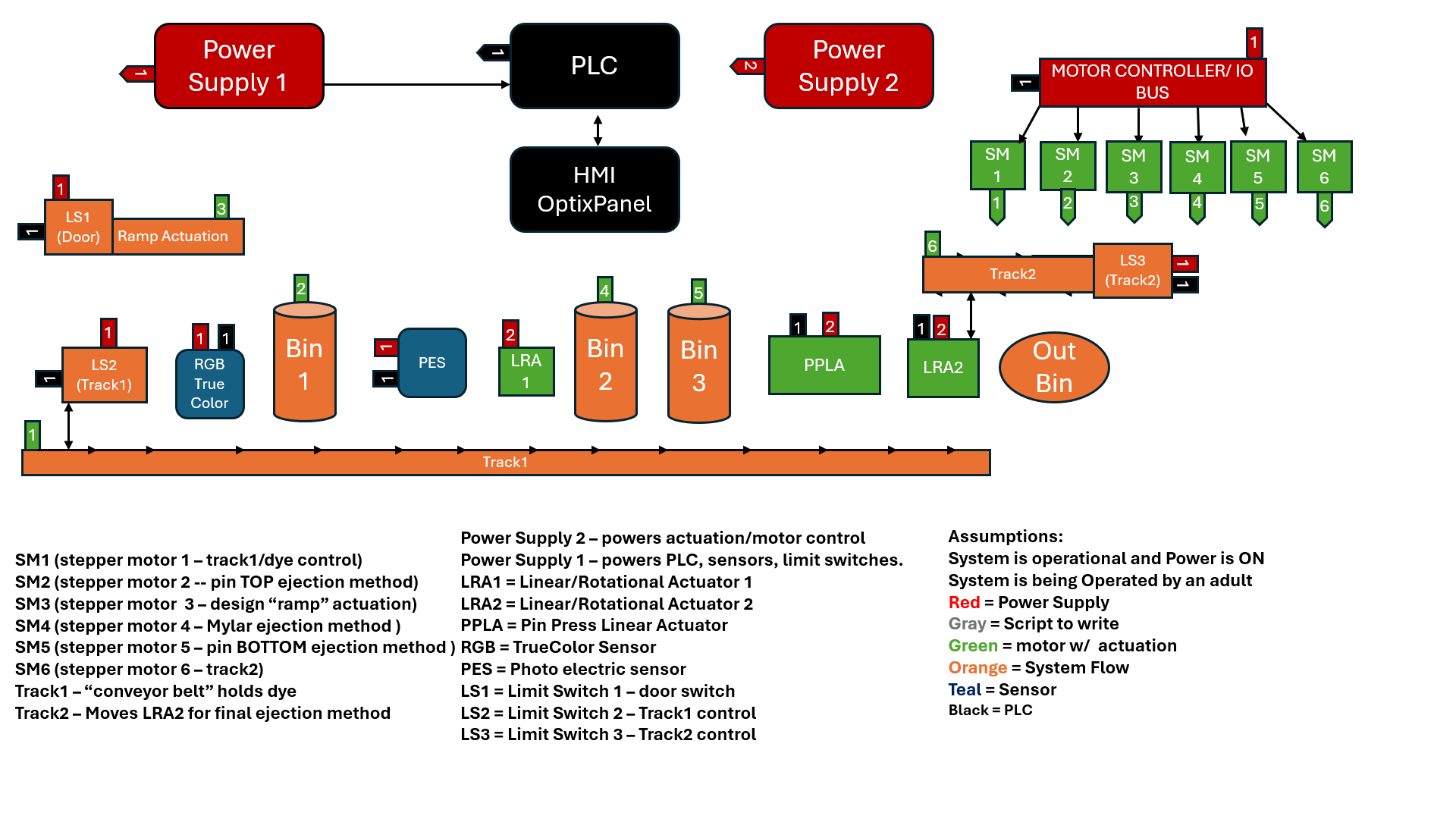 Caleb Mears
24
This is 10-point
This is 15–point Times
This is 20–point 
This is 25–point
This is 30–point
This is 35–point
This is 40–point
This is 50–point
This is 60–point
This is 72–point
25
[Speaker Notes: Use at least 20-point font in Room A105, B134, and B136
Use at least 25-point font in Room B135]
College of Engineering Color Palette
1 2 3 4
Pantone: PMS 195 C

RGB: 120, 47, 64
Hex: #782F40

CMYK:19, 90, 50, 55
Garnet
1 2 3 4
RGB: 238, 118, 36
Hex: #EE7624

CMYK:2, 66, 99, 0
Fang
Orange
1 2 3 4
Pantone: Black C

RGB: 0, 0, 0
Hex: #000000

CMYK:0, 0, 0, 100
1 2 3 4
Pantone: PMS 000C

RGB: 255, 255, 255
Hex: #FFFFFF

CMYK: 0, 0, 0, 0
Black
White
26
[Speaker Notes: Avoid 75% Black in B135]
Accent Color Palette
1 2 3 4
RGB: 104, 40, 96
Hex: #682860

CMYK:
1 2 3 4
1 2 3 4
RGB: 251, 236, 93
Hex: #FBEC5D

CMYK:
RGB: 251, 236, 93
Hex: #FBEC5D

CMYK:
1 2 3 4
1 2 3 4
RGB: 219, 215, 210
Hex: #DBD7D2 

CMYK:
RGB: 219, 215, 210
Hex: #DBD7D2 

CMYK:
Imperial
Corn
Corn
Timberwolf
Timberwolf
1 2 3 4
RGB: 72, 146, 155
Hex: #48929b

CMYK:
1 2 3 4
1 2 3 4
RGB: 206, 0, 88
Hex: #CE0058

CMYK: 0, 100, 43, 12
RGB: 206, 0, 88
Hex: #CE0058

CMYK: 0, 100, 43, 12
1 2 3 4
RGB: 220, 220, 220
Hex: #DCDCDC

CMYK:
Rubine Red
Rubine Red
Asagi-iro
Gainsboro
1 2 3 4
RGB: 255, 139, 0
Hex: #FF8B00

CMYK:
1 2 3 4
RGB: 64, 224, 208
Hex: #40E0D0

CMYK:
1 2 3 4
1 2 3 4
RGB: 0, 59, 111
Hex: #003B6F

CMYK:
RGB: 0, 59, 111
Hex: #003B6F

CMYK:
American Orange
Turquoise
Tardis Blue
Tardis Blue
27
[Speaker Notes: Remove American orange add hyperlink grey
Make corn the last for b135
All work in 134 imperial move later
Tardis doesn’t work in b136]
F7AB19
D67F15
EE7624
D64615
F73119
Analogous
https://color.adobe.com/create/color-wheel
6E3610
F0A16C
EE7624
6E4931
BASB1C
Monochromatic
A14508
4BED3B
EE7624
250CED
2010A1
Triad
A1470C
FF8C40
EE7624
0098A1
24E2ED
Complementary
28A164
2FED8D
EE7624
0848A1
1871ED
Split Complementary
EDAC2F
3BED93
EE7624
0C6AED
ED2F18
Double Split Complementary
ED660C
C7ED3B
EE7624
0CE1ED
A418ED
Square
BA7E09
87724A
EE7624
60EFCF
09BA61
Compound
AD551A
6E3610
EE7624
FA7625
D46820
Shades
28
[Speaker Notes: These are the variants that work well with Fang Orange. The bolded items show well on the projectors.]
85412D
8F3831
782f40
8F3176
792D85
Analogous
https://color.adobe.com/create/color-wheel
C44D69
8E626D
782F40
C48796
451B25
Monochromatic
C43959
78743B
782F40
236178
43A2C4
Triad
C43959
C46078
782F40
25C43D
2F783A
Complementary
93C460
577835
782F40
39C49D
297861
Split Complementary
784435
5A783B
782F40
237860
6E2978
Double Split Complementary
782337
78683b
782F40
237830
293978
Square
AB4D32
DEBAAF
782F40
5D8555
70AB32
Compound
38161E
C44D69
782F40
853447
5E2532
Shades
29
Binary Pairwise Comparison
30
HOQ
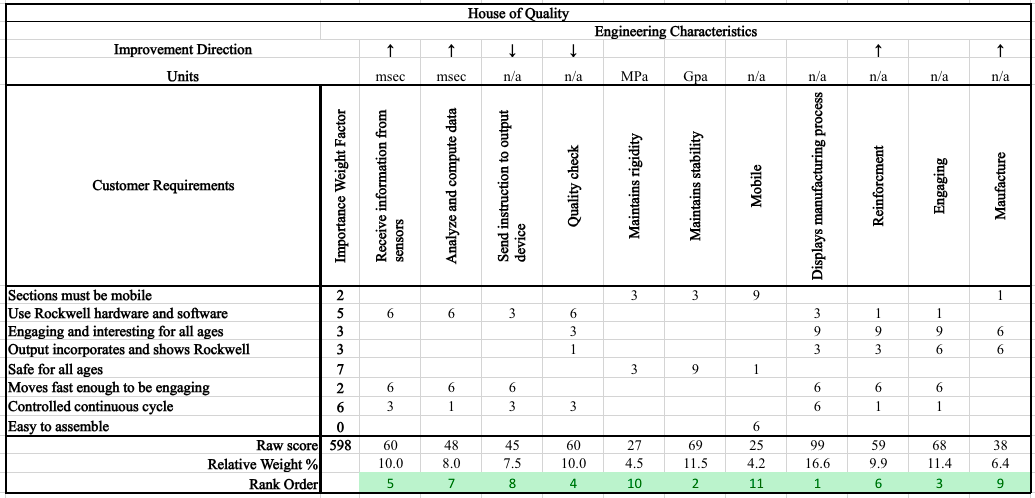 31
Pugh Chart iteration #1
32
AHP
33
Pugh Chart Iteration #2
34
Normalized AHP
35
AHP DESIGN ALTERNATIVE - "Displays Manufacturing Process"
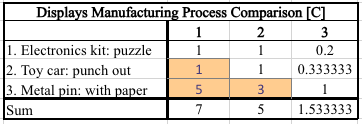 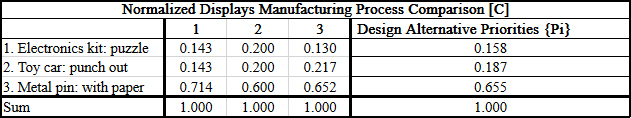 36
AHP DESIGN ALTERNATIVE - "Displays Manufacturing Process"
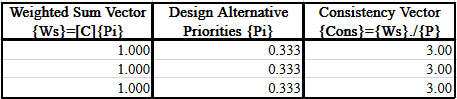 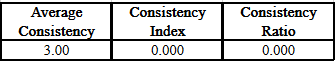 37
Final Rating Matrix
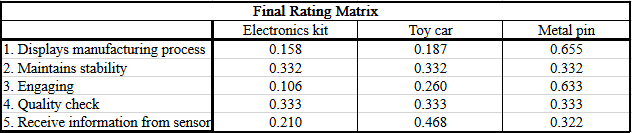 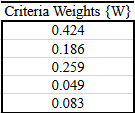 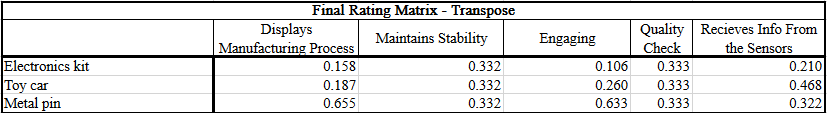 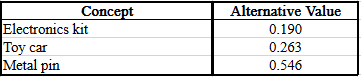 38
Final Selection
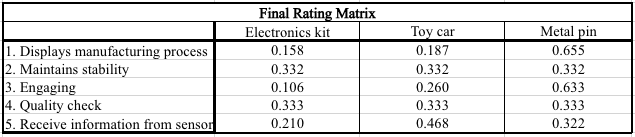 39
A105
A105
B135 Stage Left
B135 Stage Right
B136
B134, A105
B135
40
41
42
43
44
45